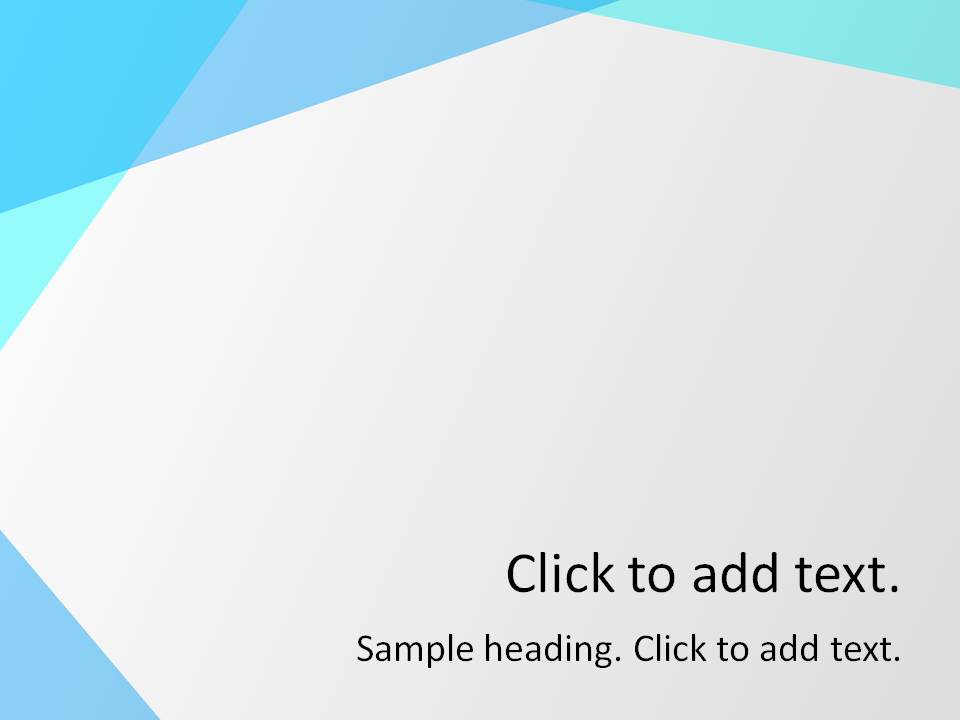 THE RESIDENT CIRCLE不識庵主催
ゴータム・デシュパンデ先生による
　　　　　　　　　　　　　    教育レクチャー
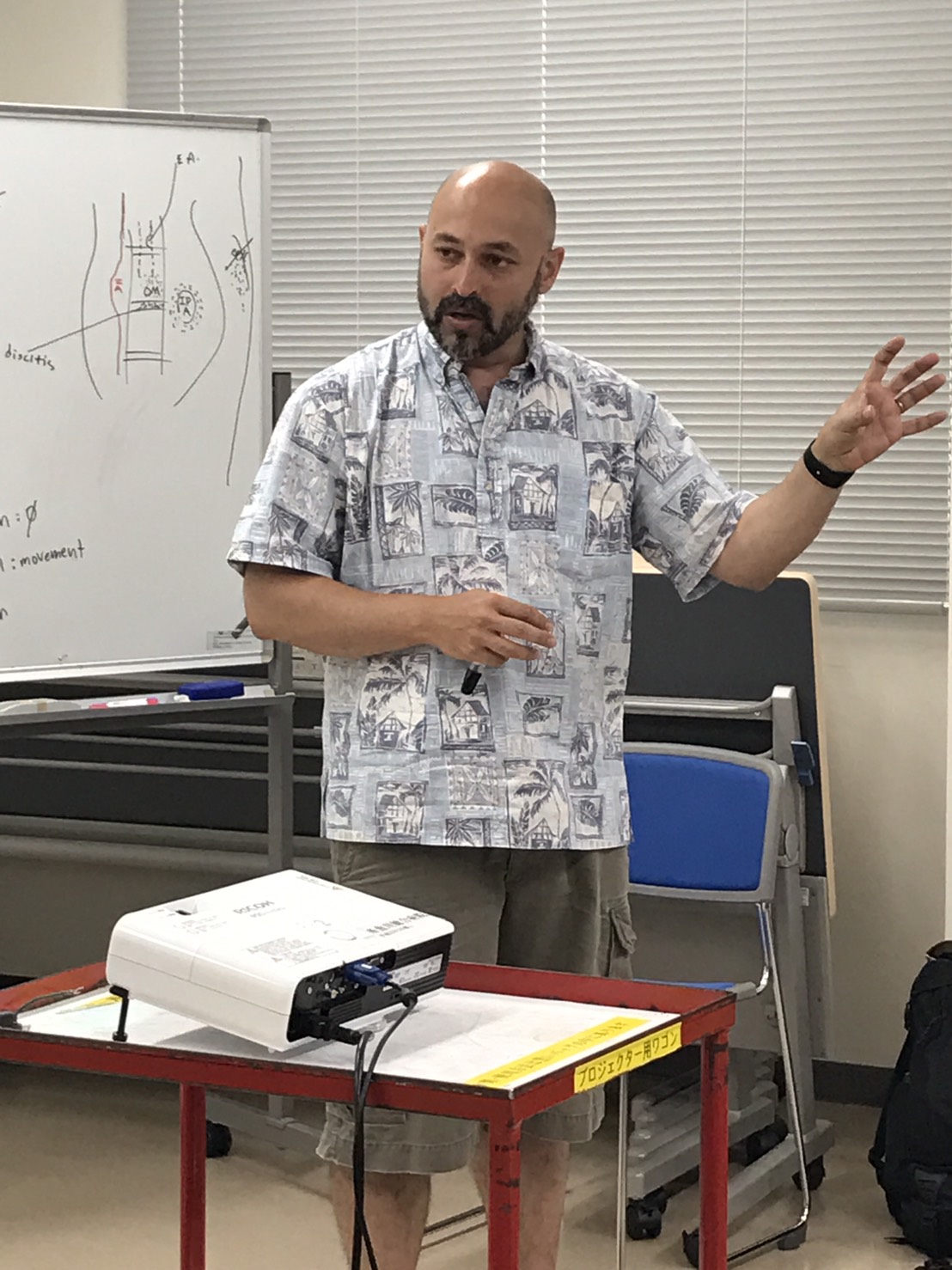 日　時 ： 平成30年8月11日（土）・12日（日）
　　　　　　　　　　 8/11　am9：30～　新潟県立中央病院にてシミュレーション研修
　　　　　　　　　　　　　　　　  　pm14:00～　上越総合病院にて症例検討、レクチャー　　
　　　　　　　　　　　　　 　　　　　　　             　※1日目終了後に懇親会を予定しております
　　　　　　　　　　　　　  8/12　am9：30～　糸魚川総合病院にて症例検討、レクチャー
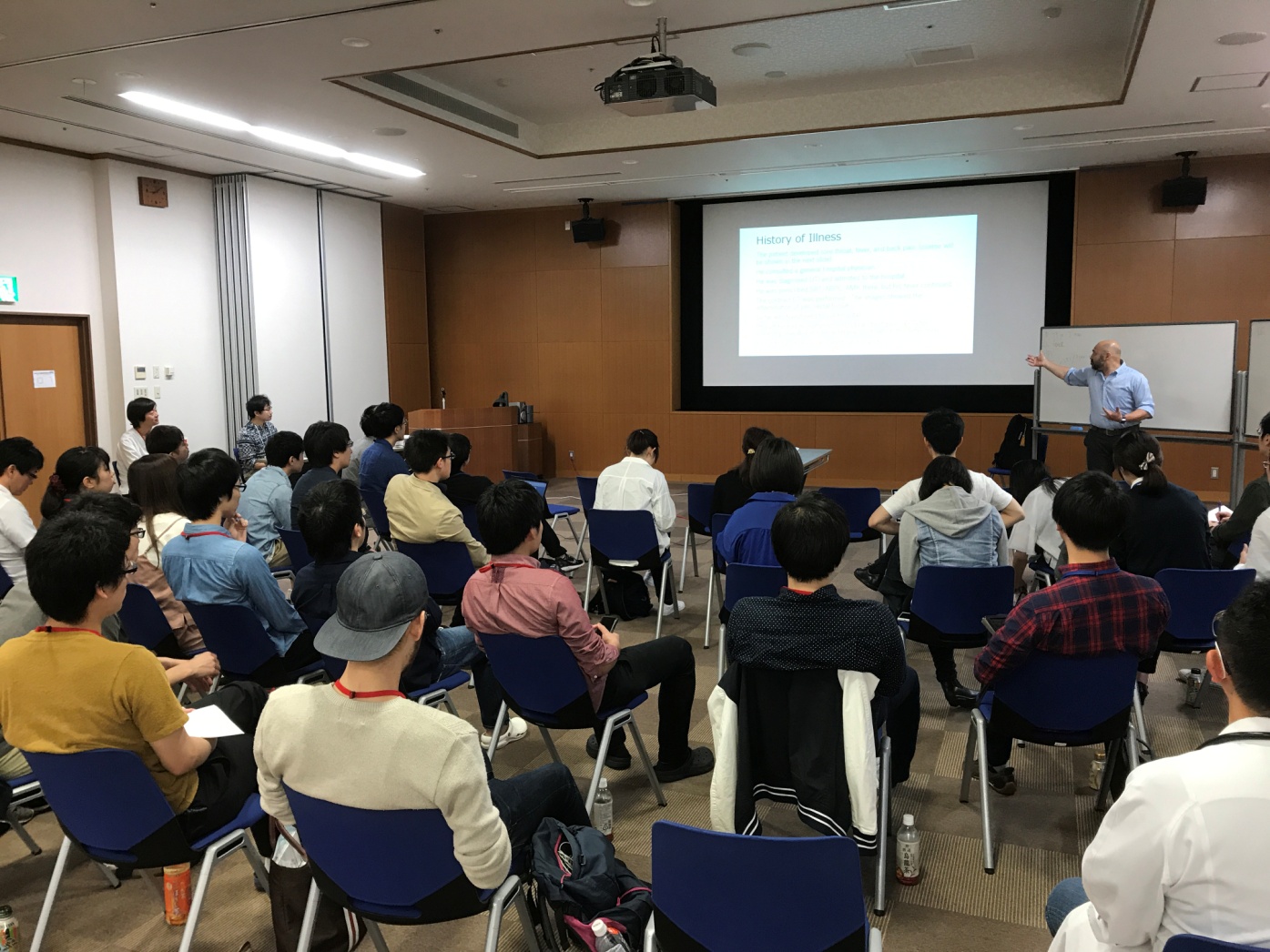 講師
Gautam A.Deshpande先生
聖路加国際病院　医師
米国国務省在日ｱﾒﾘｶ大使館　
　　　　　　医療部門　初期診療医
お申込み先：
THE  RESIDENT  CIRCLE不識庵　
上越総合病院　教育研修センター　梅澤
TEL:025-524-3000　MAIL:risho-jimu@joetsu-hp.jp